Poliestri
Monomere za nastanek poliestrov so:
- alkohololi, ki imajo v molekuli vsaj dve hidroksilni funkcionalni skupini (-OH)  in 
- karboksilne kisline z vsaj dvema karboksilnima skupinama (-COOH).
- Reakcija, med danimi alkoholi in karboksilnimi kislinami, je kondenzacijska polimerizacija (odcepi se voda).
Poliestri
Poliestri so skupina polimerov, ki vsebujejo ponavljajoče se estrske funkcionalne skupine v glavni verigi (označi estrsko skupino)
 


        polietilen tereftalat  ali s kratico PET,
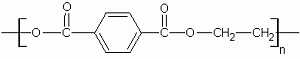 Uporaba poliestrov:
za izdelavo tkanin za oblačila,
za plastenke in drugo posodo,
za šotorska prekrivala,
odeje,
tkanine za notranjo opremo...
O recikliranjuhttps://eucbeniki.sio.si/kemija9/1102/index2.html
Pomemben postopek predelave stare plastike je recikliranje. Za lažje recikliranje moramo odpadke zbirati ločeno. Plastično embalažo odlagamo v posebne zabojnike za embalažo.  

Kot okoljsko zavedni državljani se moramo truditi, da vestno sledimo navodilom za zbiranje odpadkov.
Naloga:
V učbeniku na strani 192, reši 3. in 4.nalogo.